Care-experienced students in higher education:  what we know… and what we don’t
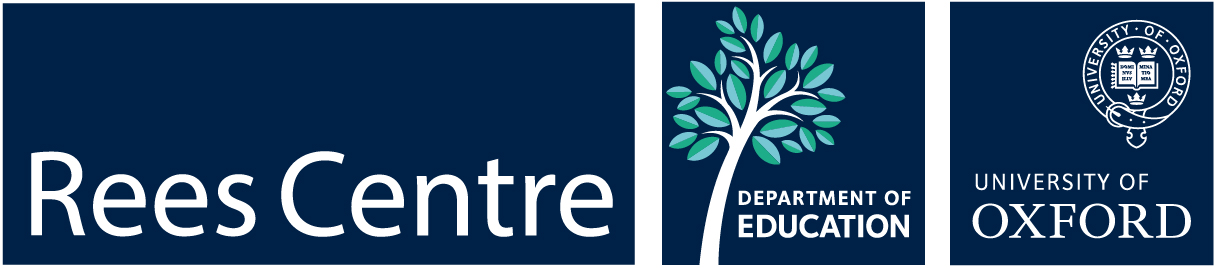 Dr Neil Harrison
Rees Centre
University of Oxford
27th January 2021
neil.harrison@education.ox.ac.uk
@DrNeilHarrison @ReesCentre 
www.education.ox.ac.uk/rees-centre
quick background to care
Around 2% of children will be ‘in care’ at some point in their lives
Usually due to neglect, maltreatment or other trauma in the birth family
About 75,000 children in care in England at any given time – managed by local authorities
Includes foster care, kinship care and residential care – from one day to 18 years
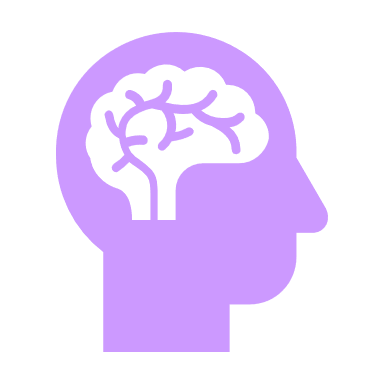 Why does care matter…?
Care-experienced people have among the least positive life outcomes of any social group:
Lower levels of school attainment
Higher risk of unemployment, poverty and homelessness
Higher instances of mental health issues and substance abuse
Greater involvement in the criminal justice system
Care as a protective factor – especially when stable, supportive and long-term
Outcomes can be worse still for children ‘in need’
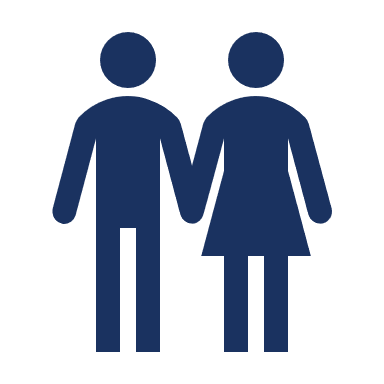 Some definitional notes
Seminar will focus mainly on England – key differences across the UK
Care-experienced students are those who spent any time in care as children
Care leavers are those who were in care for a continuous three month period straddling their 16th birthday – a formal status
Care leavers have access to extensive ‘leaving care’ support from their local authority – personal adviser, funding, accommodation support and more
Care-experienced students do not receive this support
timeline of key policies
2007 ‘Care Matters’ White Paper – local authority bursaries for HE study and expectation of year-round accommodation while studying
2012 Roll-out of ‘Staying Put’ initiative to allow care leavers to remain with foster carers until the age of 25 if they are in education or training – more recently, ‘Staying Close’ for residential homes
2014 Roll-out of ‘Virtual Schools’ – units within local authorities charged to monitor and improve school attainment for children in care and, more recently, administer the child-focused Pupil Premium Plus funding
2018 Launch of ‘Care Leaver Covenant’ to challenge public and private organisations to offer more support for care leavers and requirement on local authorities to publish their ‘Local Offer’ of support for care leavers
2019 Higher education providers required to monitor and report on recruitment of care-experienced students
A busy time for research
Moving on up: pathways of care leavers and care-experienced students into and through higher education – Neil Harrison (2017)
Pathways to university from care: findings report one – Katie Ellis and Claire Johnston (2019) 
‘Being a student with care experience is very daunting’: findings from a survey of care experienced students in Scottish colleges and universities – Linda O’Neill et al. (2019)
12 by 24 – Centre for Social Justice (2019)
Getting it right for care leavers in higher education – Hanan Hauari et al. (2019)
Positive impact? What factors affect access, retention and graduate outcomes for university students with a background of care or family estrangement? – Jacqueline Stevenson et al. (2020)
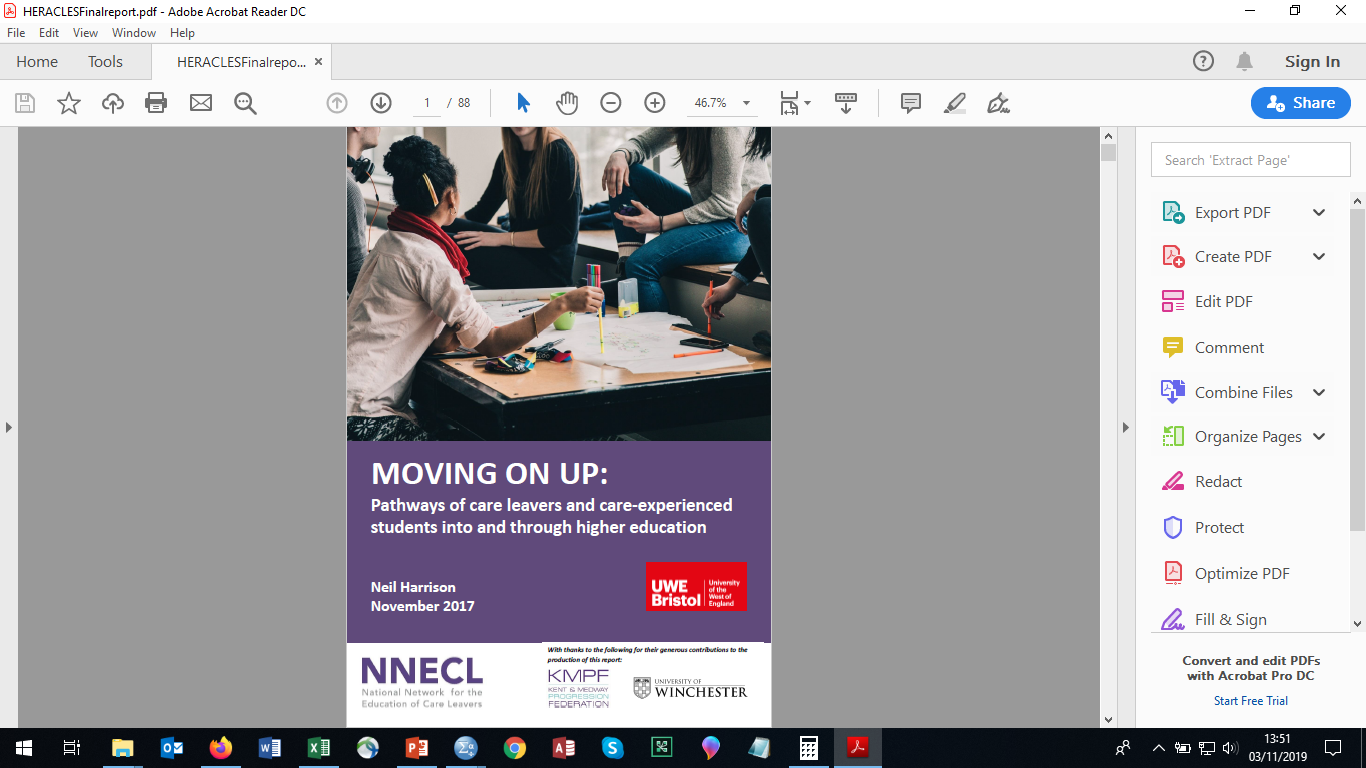 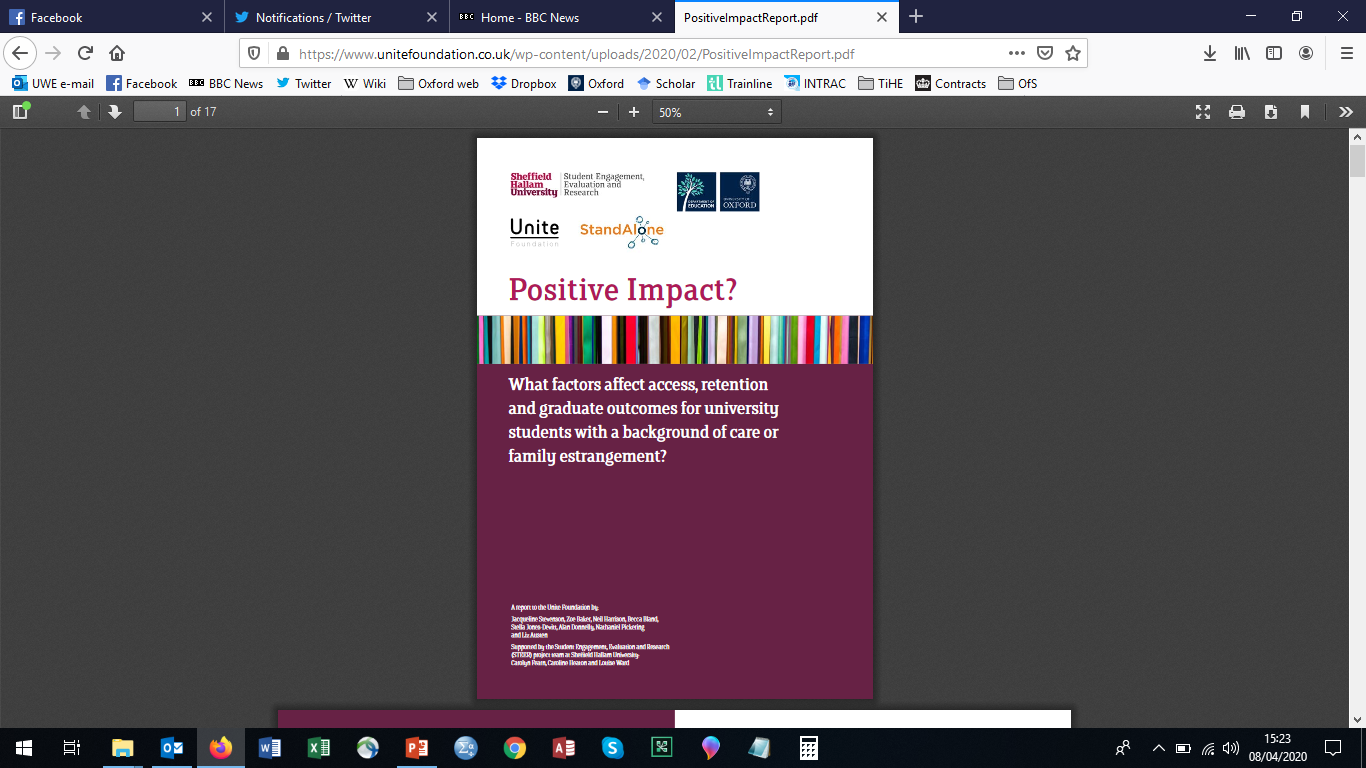 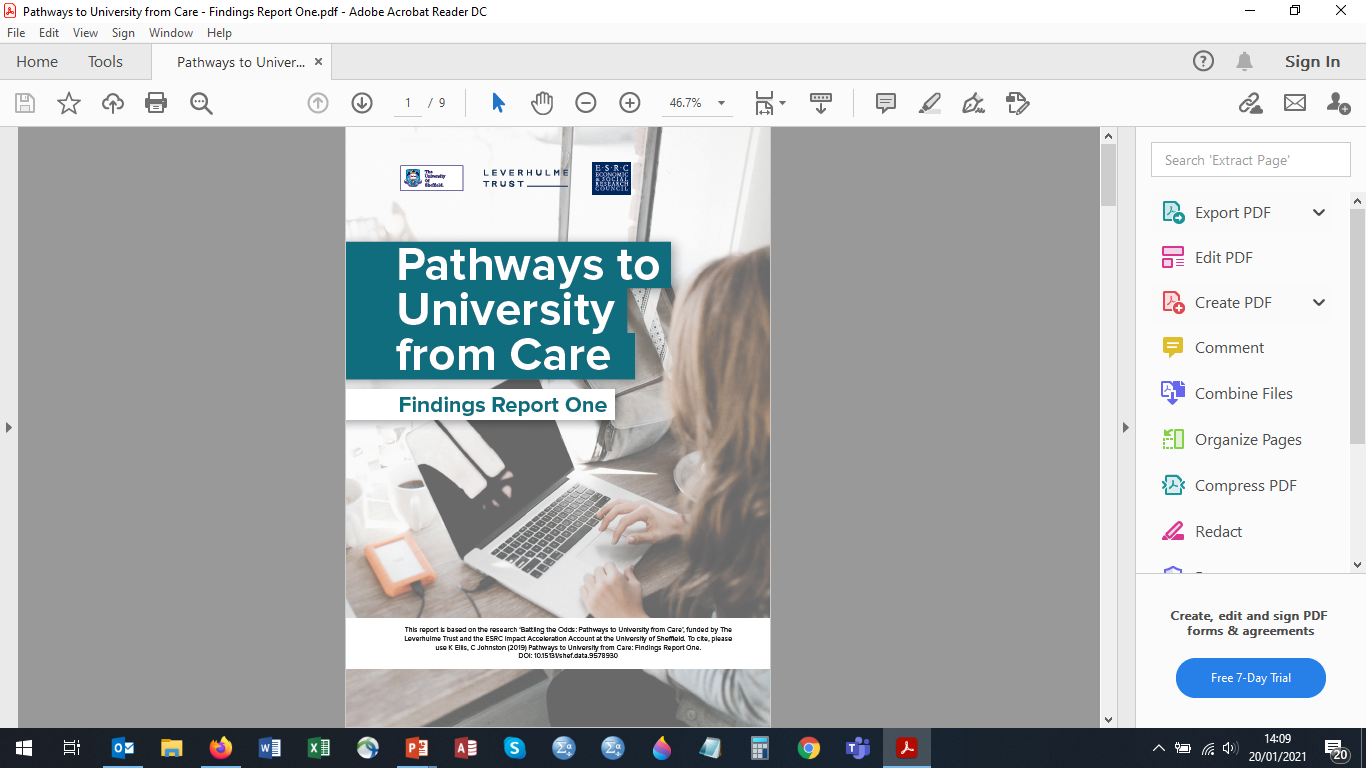 More official data available
DfE Widening Participation reports:
www.gov.uk/government/collections/widening-participation-in-higher-education
Office for Students reports:
www.officeforstudents.org.uk/publications/differences-in-student-outcomes-further-characteristics 
Bespoke Higher Education Statistics Agency datasets:
www.hesa.ac.uk/data-and-analysis/students 
Linked National Pupil Database data:
www.gov.uk/guidance/how-to-access-department-for-education-dfe-data-extracts
Structure of the seminar
BEFORE
Some quick access facts
Sources:  Harrison (2017) and Department for Education (2020)
The role of attainment
(Source: Harrison, 2017)
A complex picture
Pressure points
Young people with mid-range GCSE results – esp. missing passes in English or Maths
Access to Level 3 courses – traditional pathway into higher education
Quality of educational information, advice and guidance
Young people with high-level GCSE results and special educational needs (esp. mental health issues and long-term illness)
Concerns about continuity of support – switch from child > adult services
Concerns about accommodation, finance and coping with higher education
What about the rest…?
Many young people are simply not in a position to attain as high as they might at 16 or 18 
Care-experienced students are much more likely to make use of alternative routes into higher education – a bit later in life:
Vocational qualifications
Access to Higher Education diplomas
Work-based learning, including foundation degrees
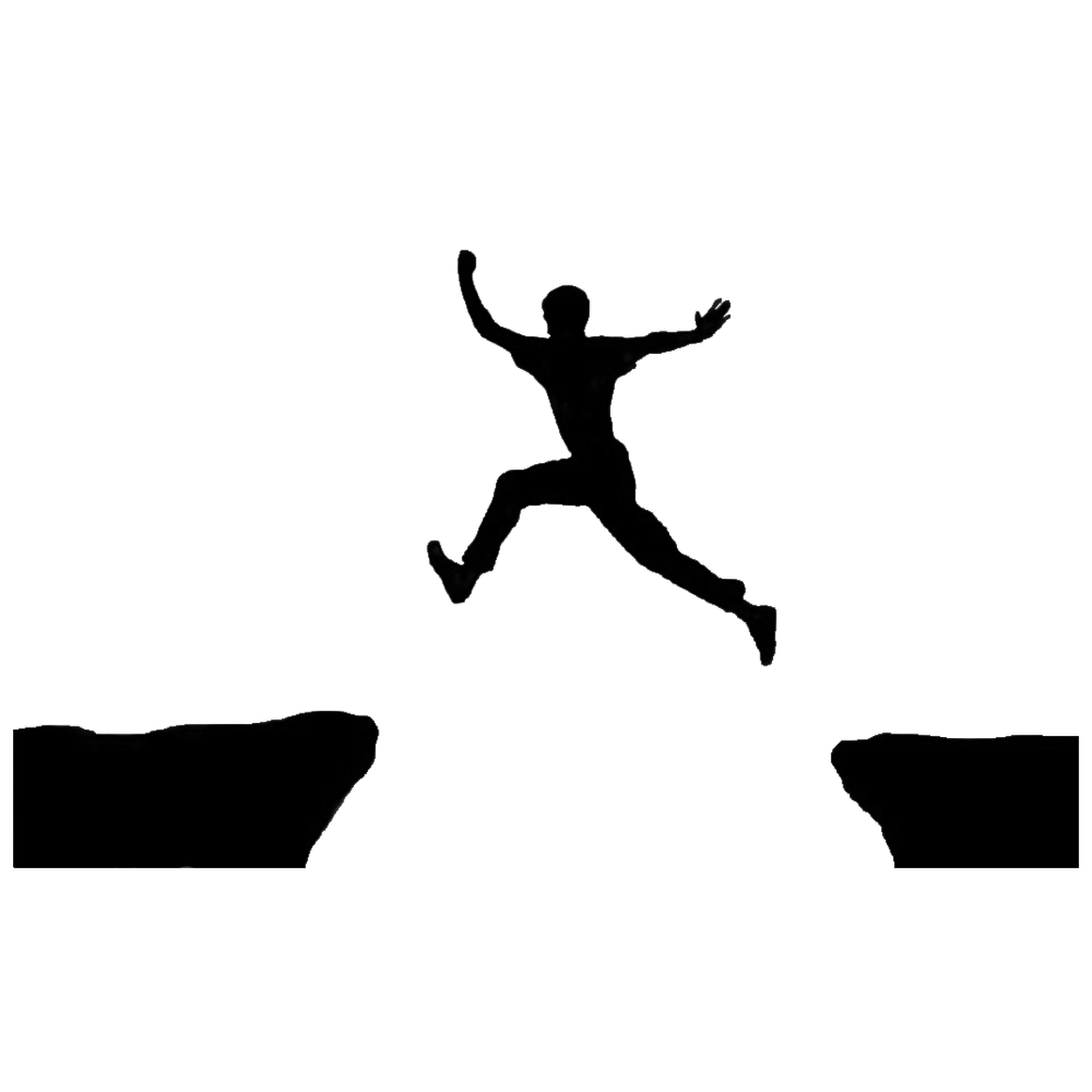 Access to what…?
Care-experienced students are over-represented in lower status forms of higher education:
Post-1992 institutions
Sub-degree courses
Some subject concentrations:
More in social sciences, creative arts and computing
Fewer in natural sciences and humanities
(Source: Harrison, 2017)
DURING
Some headline findings
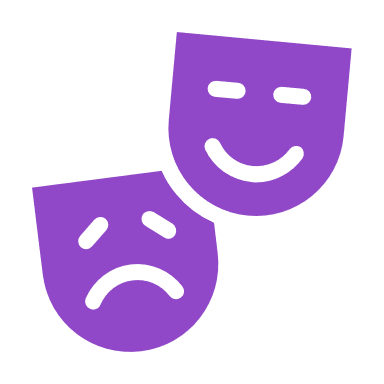 Care leavers are nearly twice as likely to leave in their first year as other students – about 13% 
Overall, about 1.38 times more likely to withdraw early compared to otherwise similar students
Reasons for withdrawal similar to other students – ‘academic’ reasons are the most common reported
If care leavers complete their degree, just as likely to get first or upper second as other students with similar entry qualifications
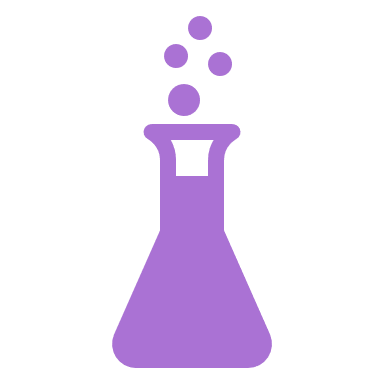 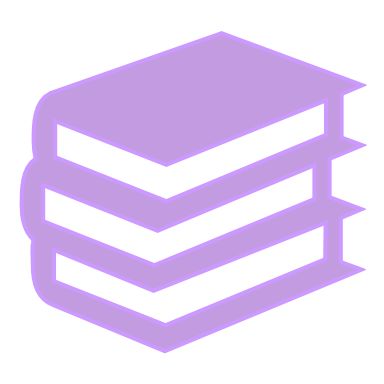 Harrison (2017) and Office for Students (2020)
Importance of transitions
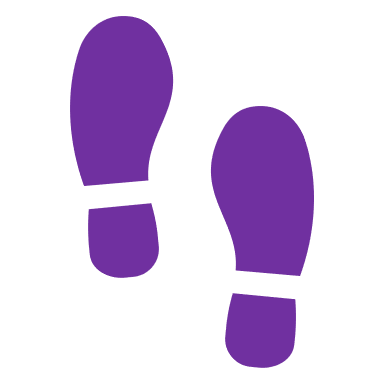 Wrong/changing/old information about support 
Need for liaison between local authority, university and foster carers – managed transition
Difficulties getting paperwork for financial support, accommodation and/or immigration
Inappropriate accommodation offers
Practical help with moving away (or staying put) – black bags and taxis!
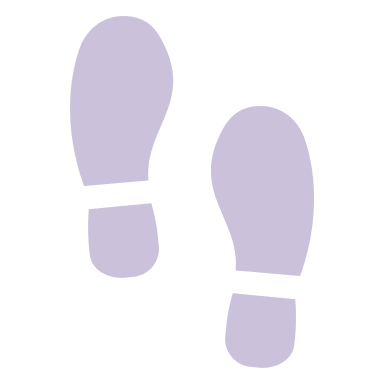 Fitting in and getting on
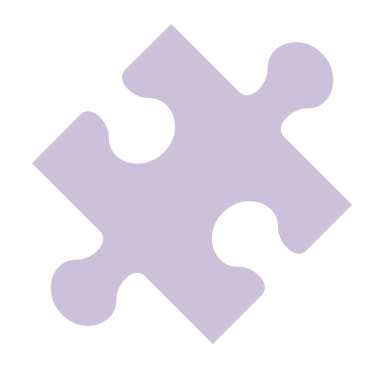 Anxieties about new community and fears about stigma and/or ignorance
Need to consider the ‘strategy’ for their new environment – visibility of care experience
Importance of relationships with key academic staff – awareness of care-related issues 
Isolation for some living-at-home students – with foster carers or in pre-university home
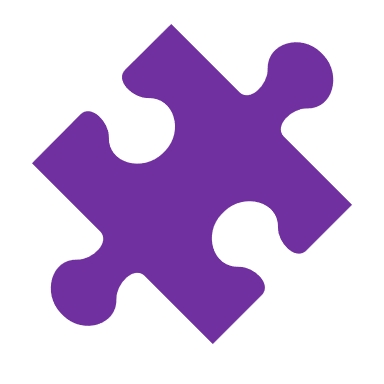 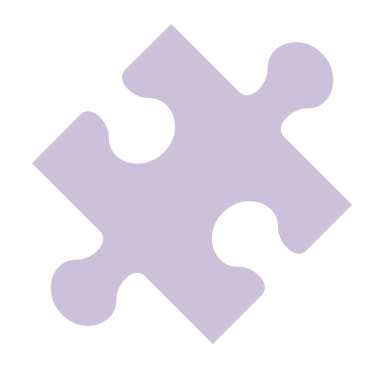 Thriving at university
Fragile academic identities – managing gaps and setbacks
Continuity of mental health support – access to specialist therapeutic services
Difficulties negotiating disability support
Assistance with childcare – financial and practical  
Issues with financial management and independent living
Importance of ‘single point of contact’ – advocate and guide in higher education bureaucracy
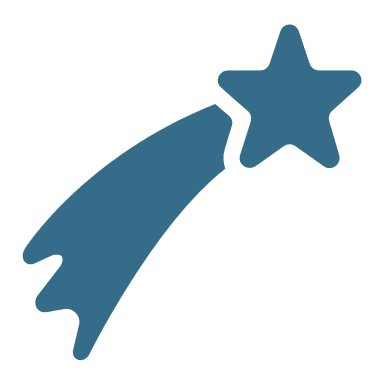 AFTER
National graduate data
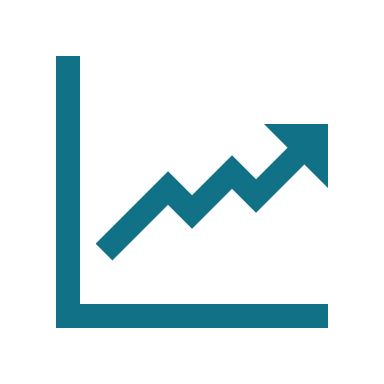 Destination of Leavers from Higher Education survey
Data on those graduating in 2016/17 – snapshot around six months after graduation
Focus here on 171,680 graduates, including 1,010 (0.6%) self-declared care-experienced graduates:
UK ‘home’ only – no EU or international students
Full-time only – no PT students (as little data on care)
Degree level – no sub-degree or postgraduate
Stevenson et al. (2020)
Headline outcomes
Positive graduate outcomes
‘Positive graduate outcome’
‘Professional’ job role
Postgraduate/ professional study
=
or
70.1% of care-experienced graduates, compared to 72.3% of other graduates – non-significant difference (p = 0.134)
Strong relationship with degree class, university type, age and nationality
Similarities and differences
Patterns of graduate outcomes quite similar for care-experienced graduates
Slightly less likely to be in work after six months:
Less likely to be in ‘professional’ work – but same overall income profile
Non-UK nationals more likely to be unemployed, plus graduates with lower degree classes and from universities outside the Russell Group
Significantly more likely to be in postgraduate study after six months:
Less likely to be studying in Russell Group universities across all degree outcomes
More likely among disabled students and those from minority ethnic communities
A transformative experience
Data demonstrate care-experienced students can thrive in higher education
Once degree results are factored in, outcomes are actually slightly better than for other graduates
Higher education as a comfortable and supportive space – path into ‘caring’ professions
Potentially some anxieties about entering labour market – fear of stigma and limited mobility
Cautionary note: a strong survivor effect
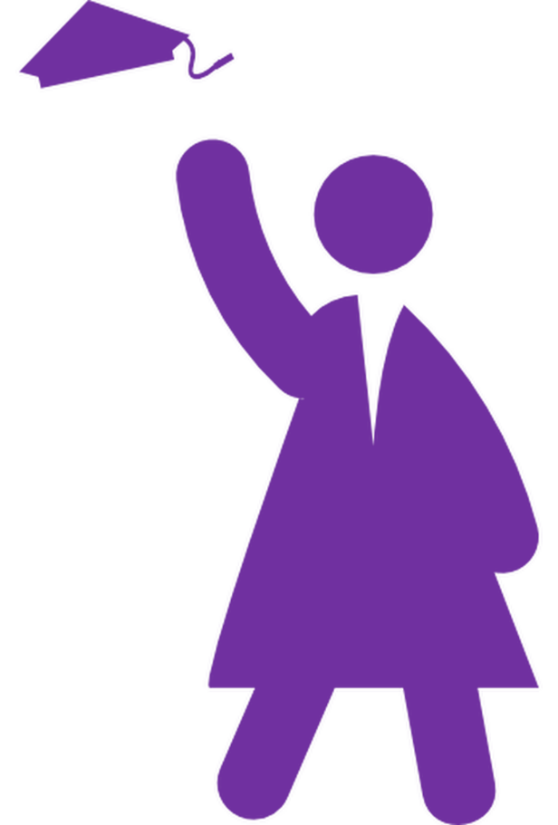 WHAT WE DON’T KNOW…
Gaps in our knowledge (1)
1
2
3
Anything much about care-experienced students (a) in further education colleges, (b) on part-time programmes, or (c) over the age of 23.

What interventions (pre- or post-16) by schools or universities are most effective in changing higher education trajectories or improving transitions.

How ‘second chance’ pathways into higher education should be best configured for care-experienced people.
Gaps in our knowledge (2)
4
5
6
The best model for holistic support at university, especially with respect to academic success and its relationship to mental health.

What happens to care-experienced graduates more than six months after graduation and the underpinning reasons for their career choices.

Whether different types of care (e.g. foster vs. residential) influence higher education outcomes, with respect to access, success and graduation.
Care-experienced students in higher education:  what we know… and what we don’t
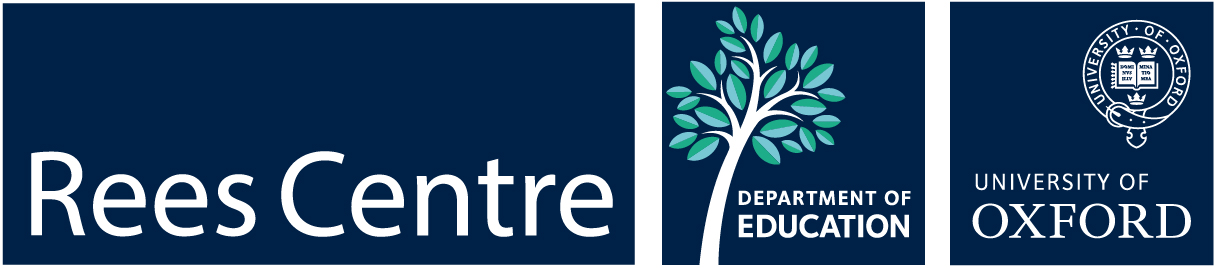 Dr Neil Harrison
Rees Centre
University of Oxford
27th January 2021
neil.harrison@education.ox.ac.uk
@DrNeilHarrison @ReesCentre 
www.education.ox.ac.uk/rees-centre